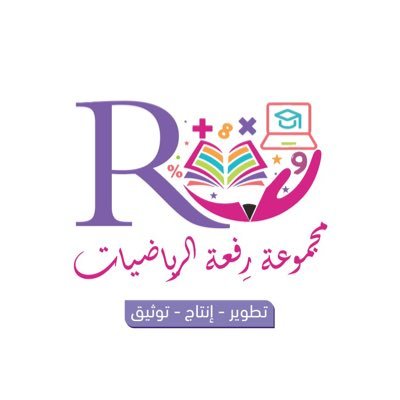 1 – 6
ترتيب الأعداد
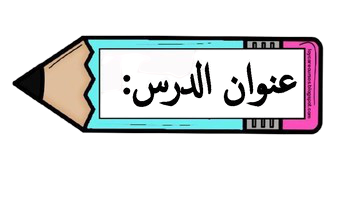 أ.أحـمـد الأحـمـدي  @ahmad9963
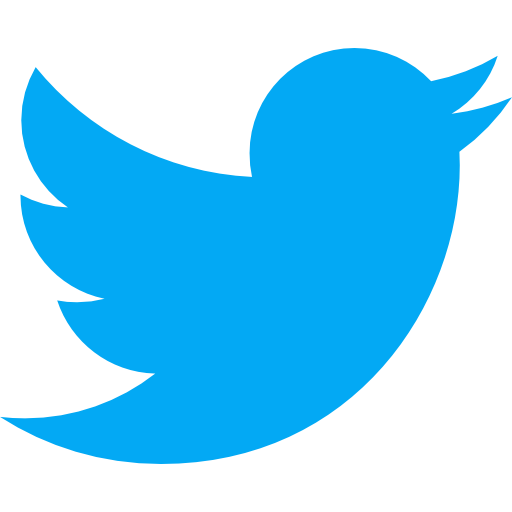 1
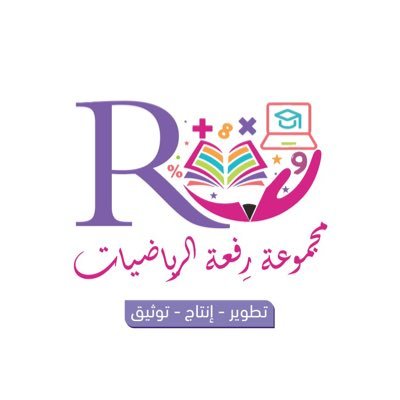 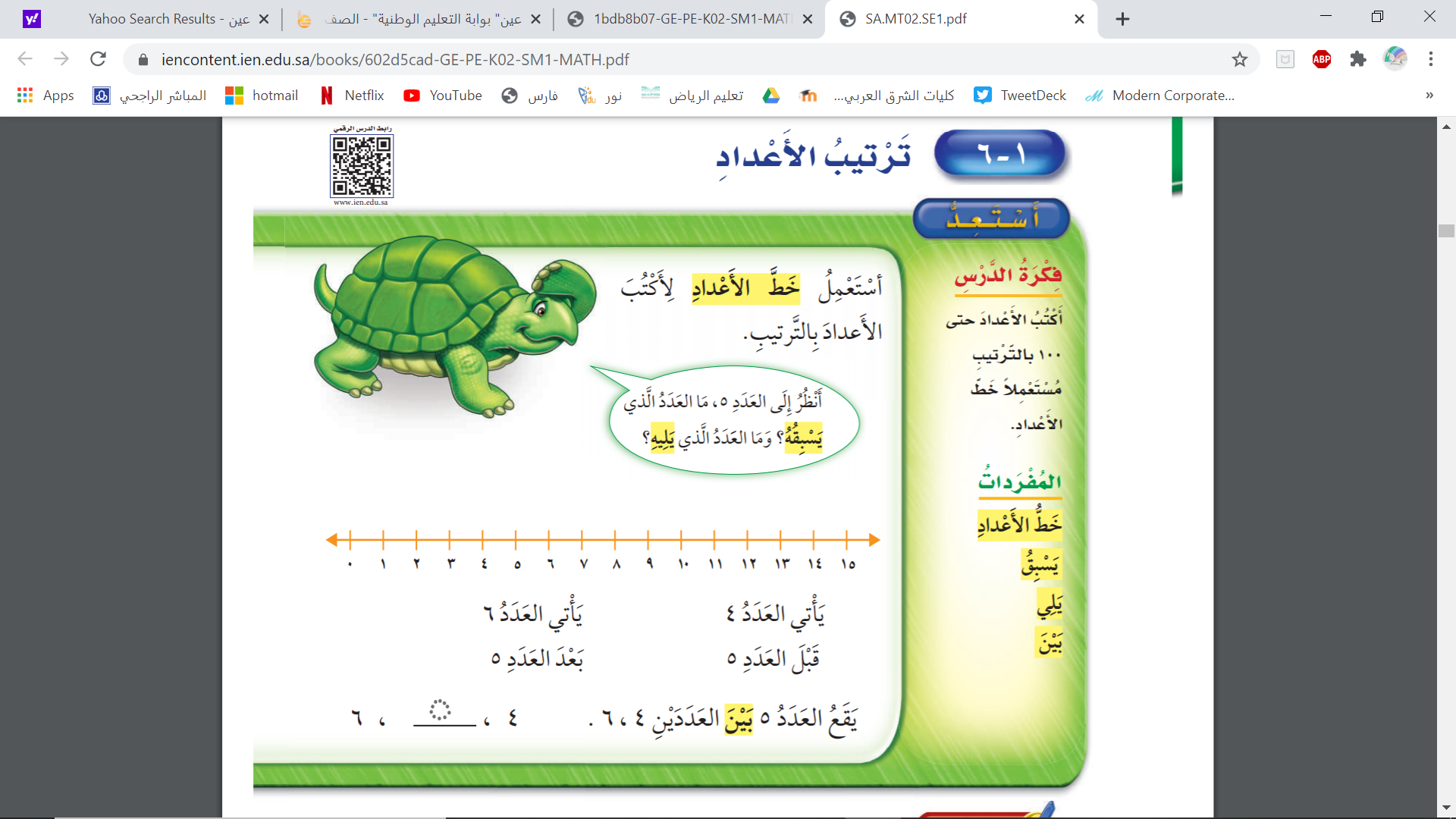 فكرة الدرس

أكتب الأعداد حتى 100 بالترتيب مستعملا خط الأعداد

المفردات
خط الأعداد
يسبق
يلي
بين
2
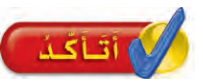 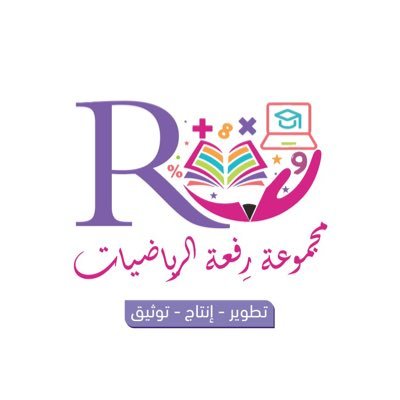 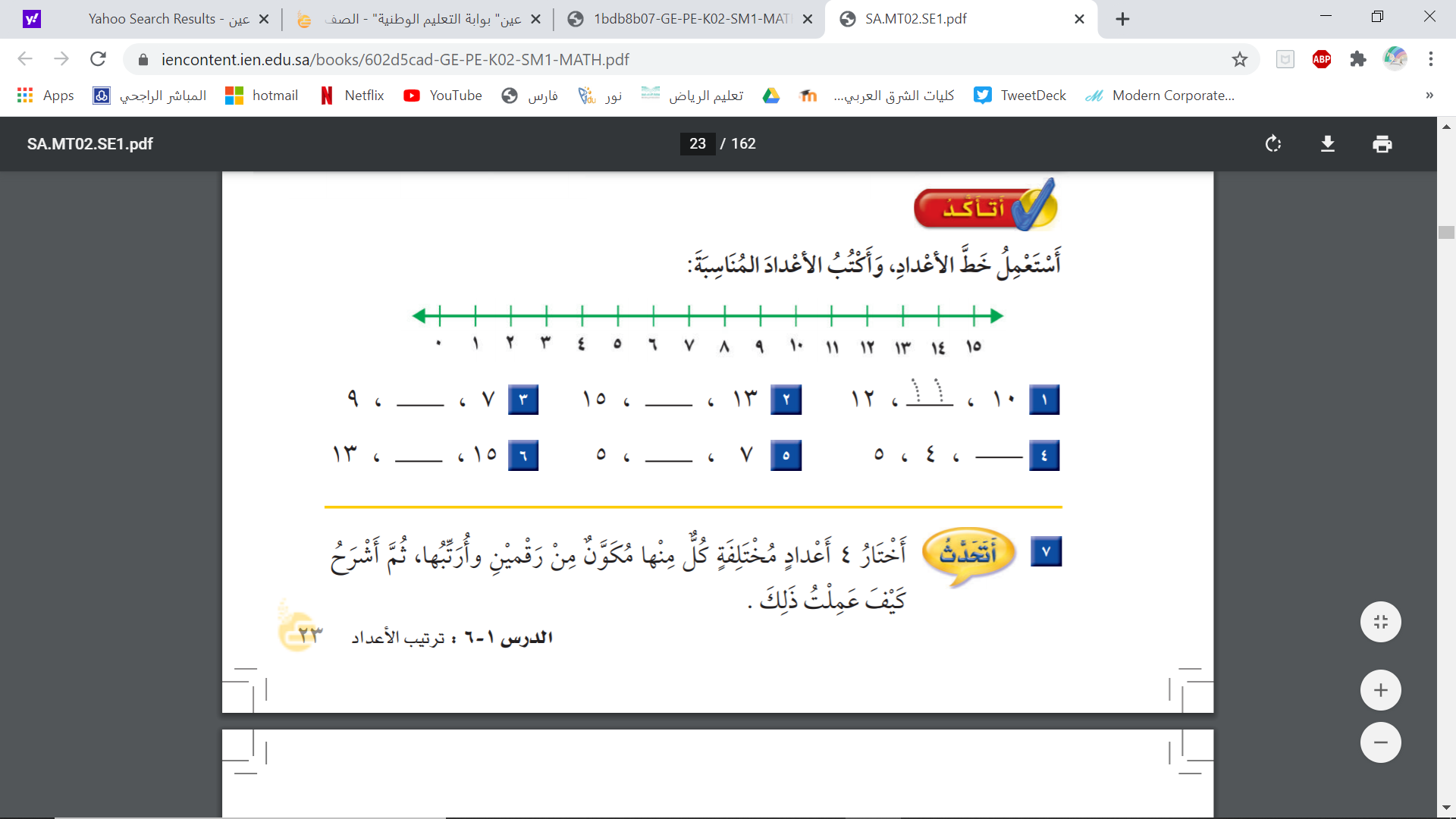 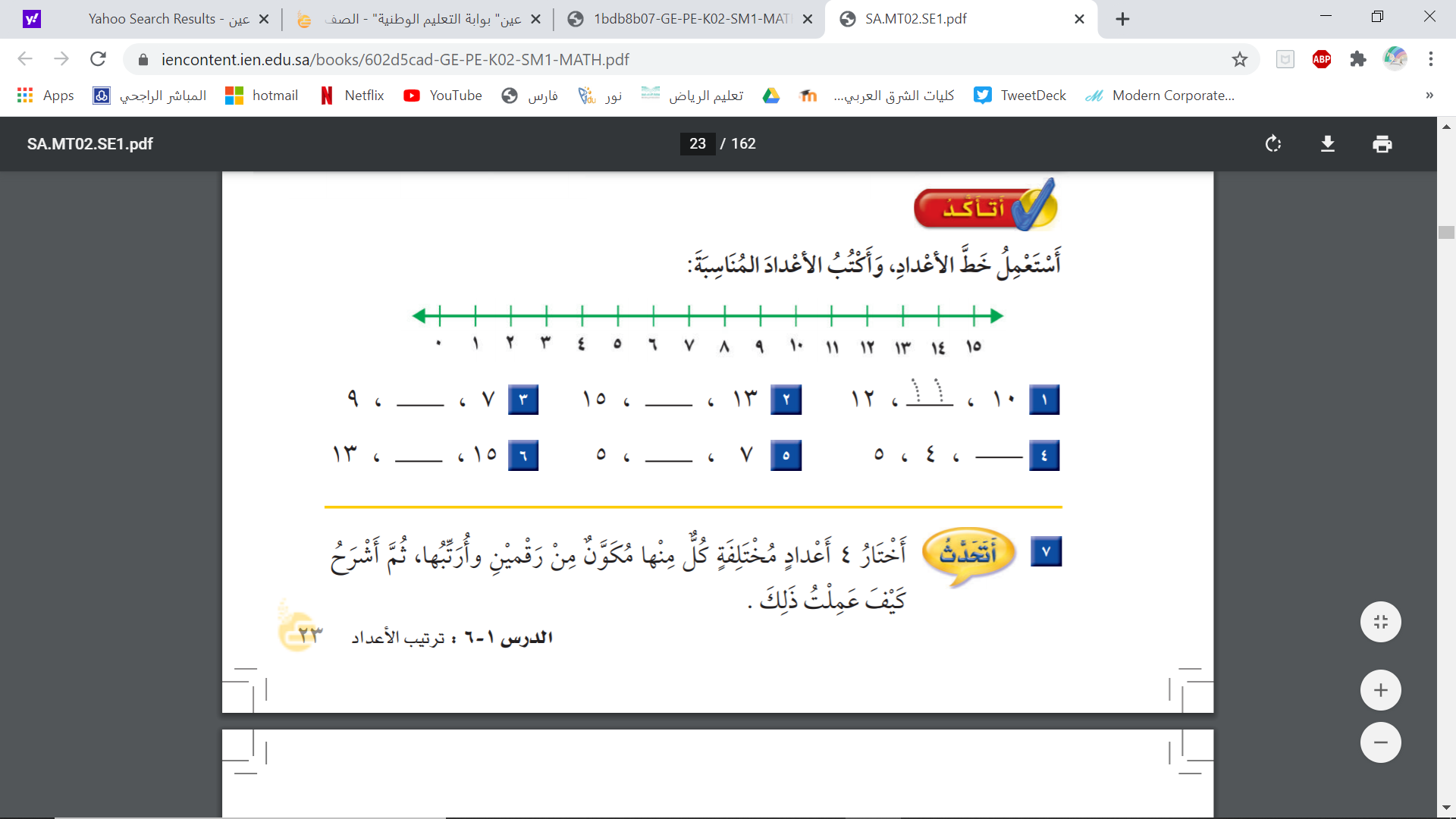 3
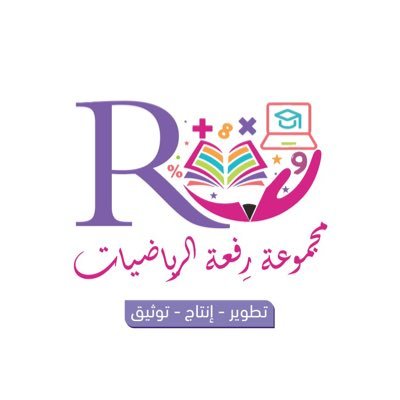 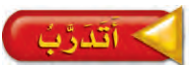 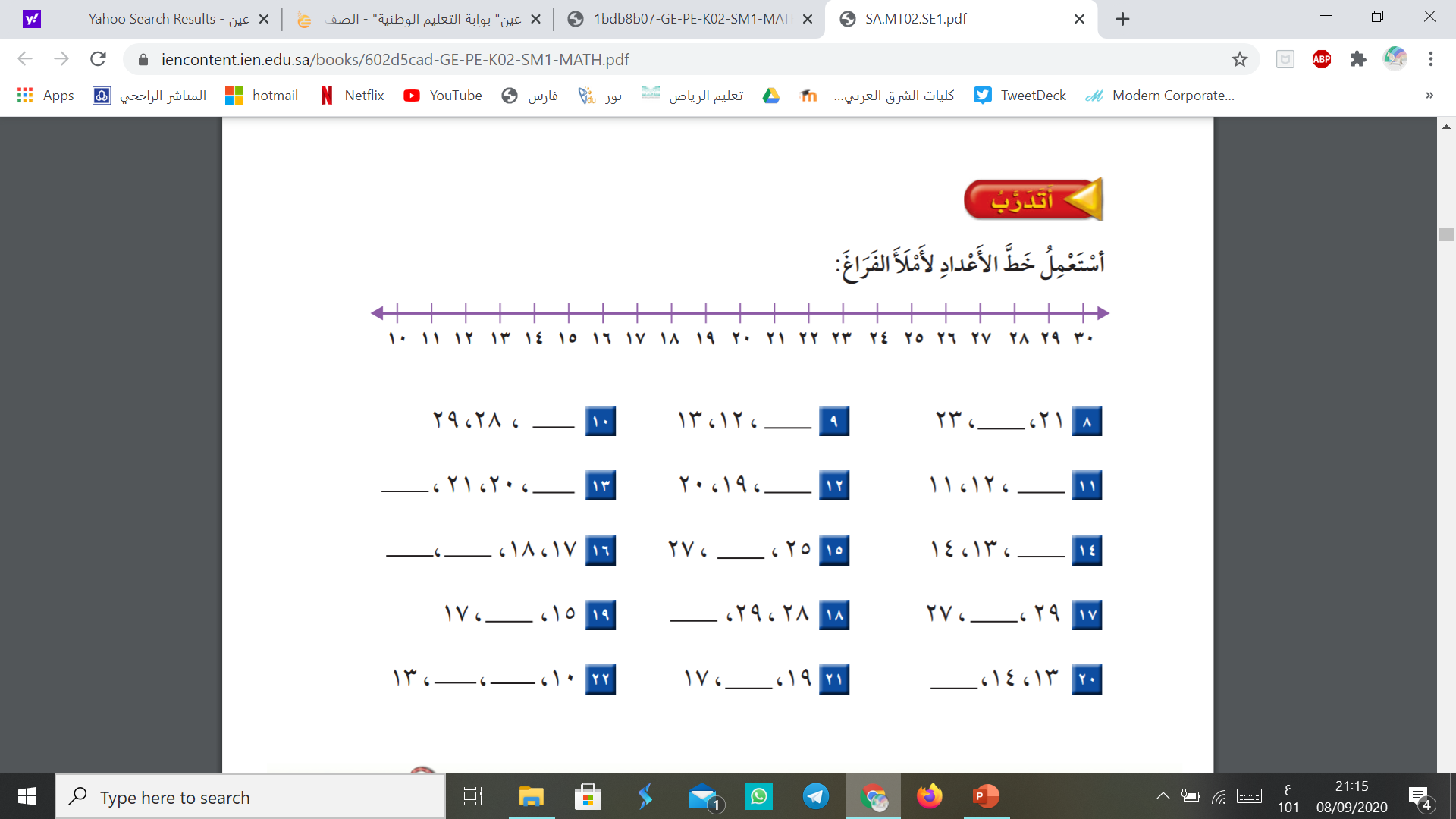 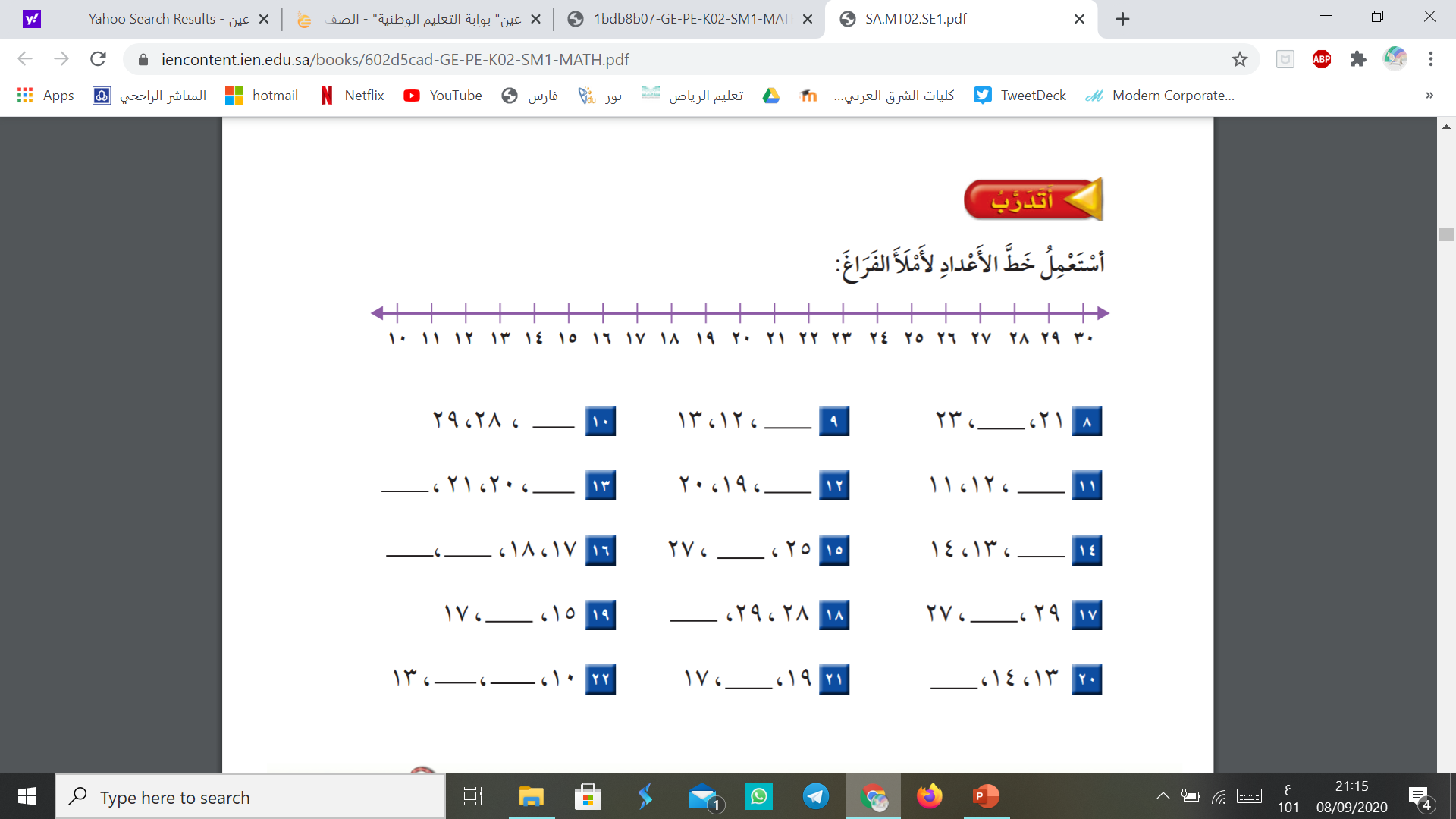 4
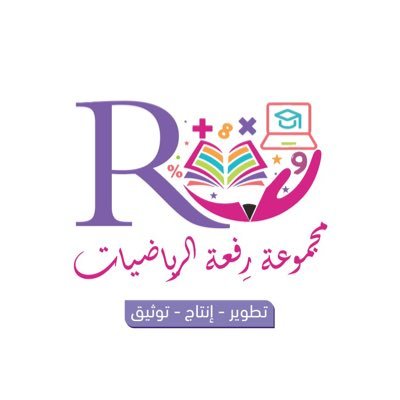 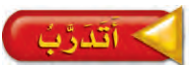 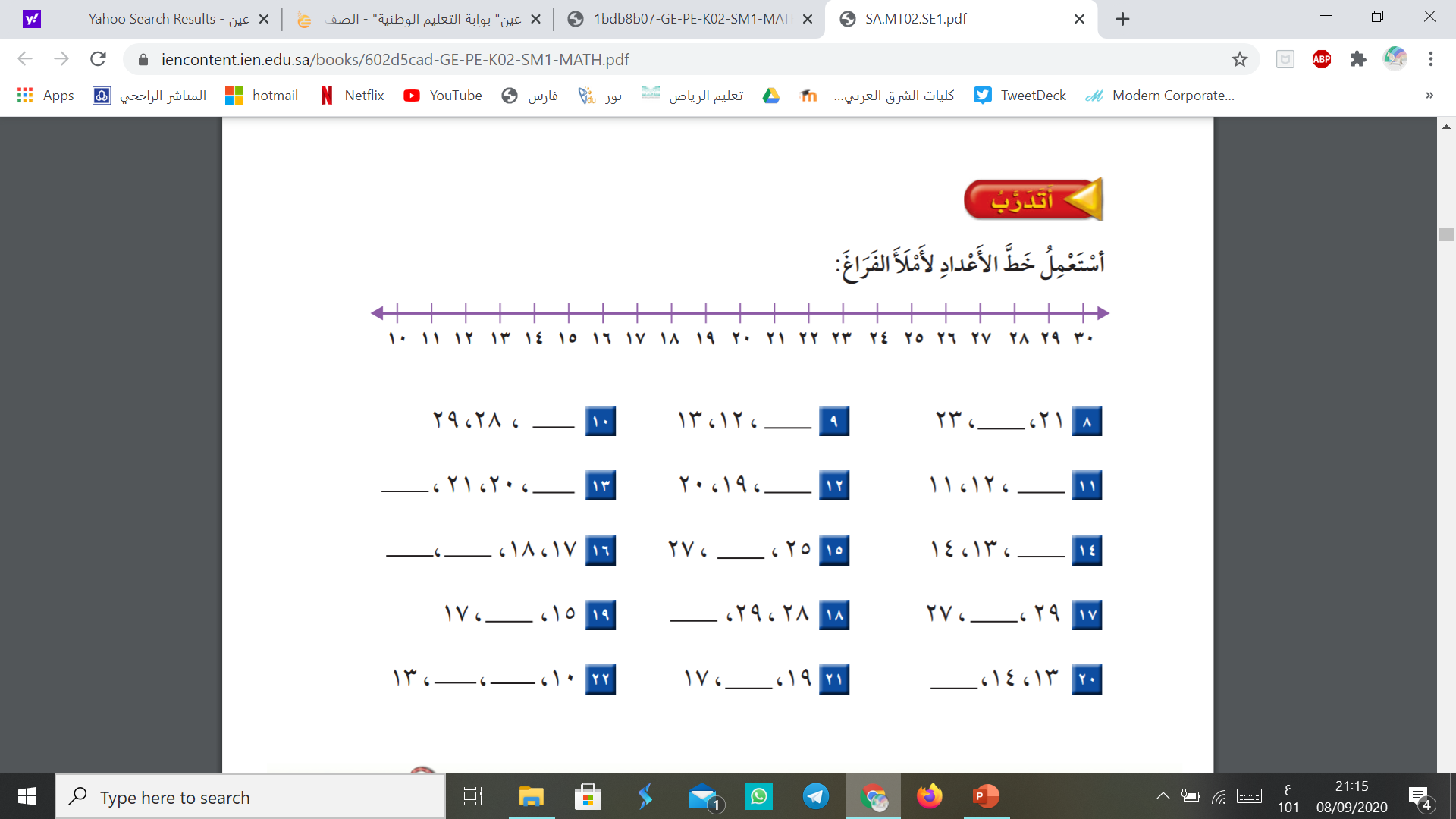 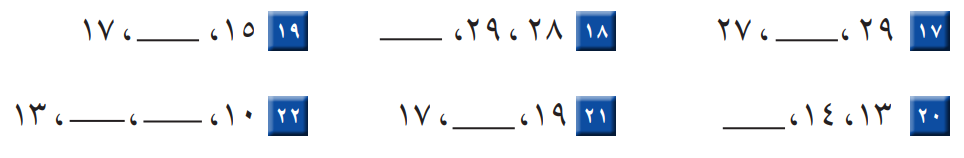 5
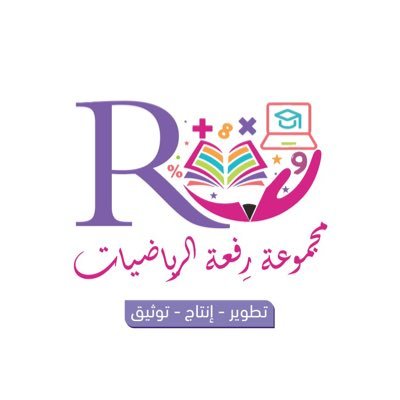 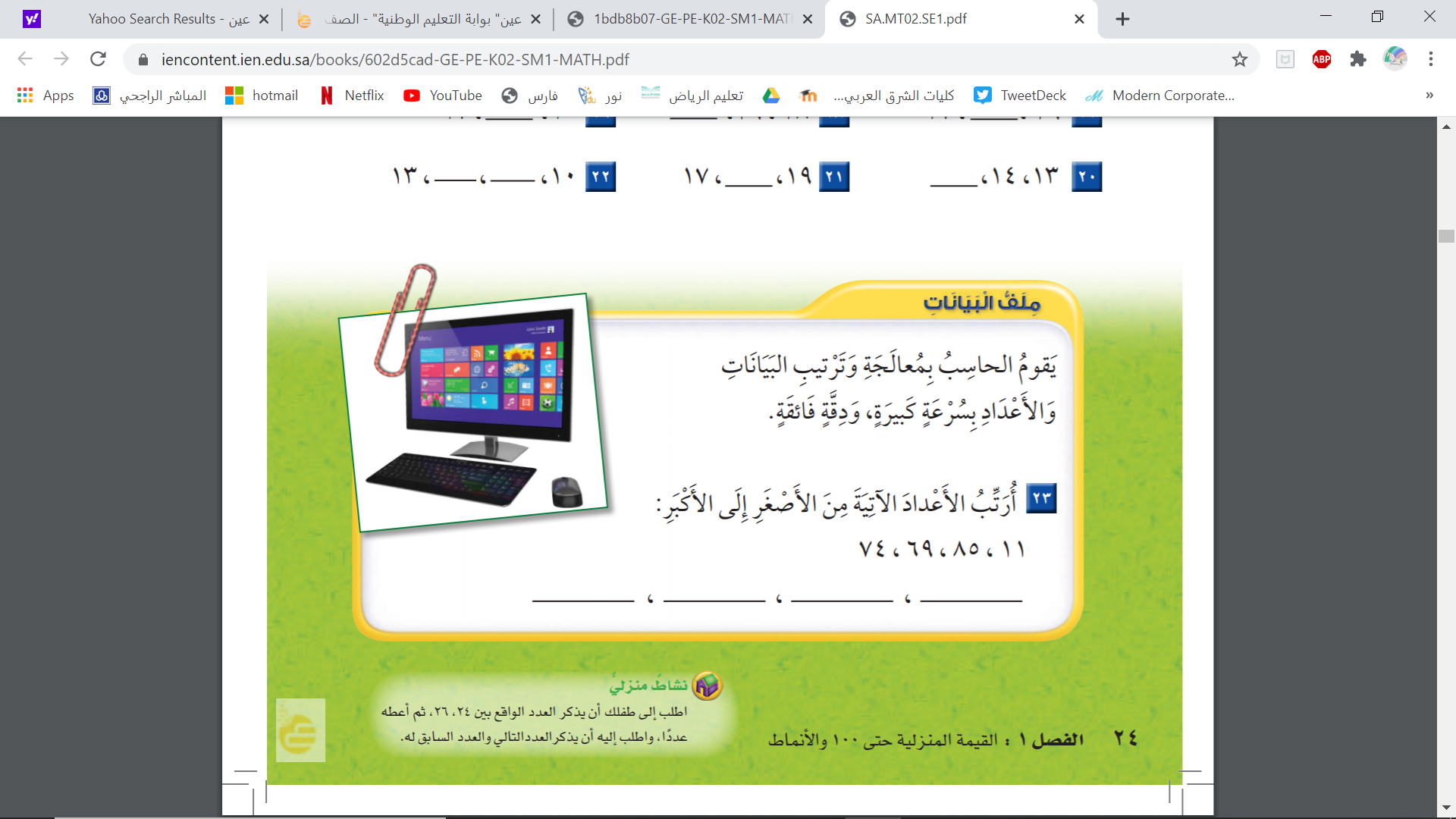 6